Pruebas Físicas de Tortura

Autor: Prof. Thomas Wenzel
Universidad Médica de Viena, Austria
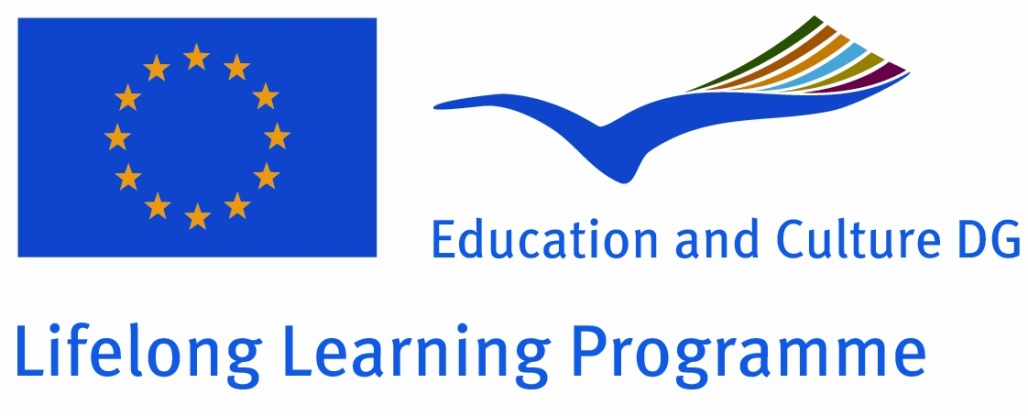 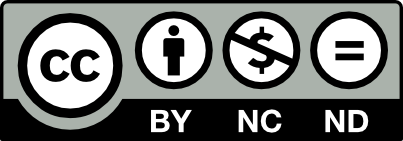 Pruebas físicas de tortura
A. Estructura de la entrevista
A. Estructura de la entrevista
Estrategia general: 
Entrevista objetiva, no (de nuevo) traumatizante, respetuosa. 
Obtener un consentimiento informado. 
Resolver las cuestiones de confidencialidad.
  
Aporte Ud.:- informaciones claras- bastante tiempo, especialmente si el cliente está 	angustiado- pausas si se solicitan o si son necesarias
(véase también los dos capítulos “Entrevista general” e “Indicios psicológicos” así como “La componente estrés en la entrevista”!)
Pruebas físicas de tortura
B. historia medica
B. Historia Médica
Pruebas físicas de tortura
C. el examen fisico
C. El examen físico
Este se efectúa habitualmente tras haber conocido la historia médica.
Consulte capítulos anteriores para preparar el marco del examen y una interacción sensible con el cliente.
En prisiones se deben aprovechar lo mejor posible los recursos disponibles, incluyendo diagramas de un cuerpo (véase PE anexo) y cámaras fotográficas, si lo es permitido.
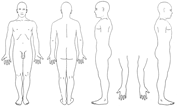 C. El examen físico
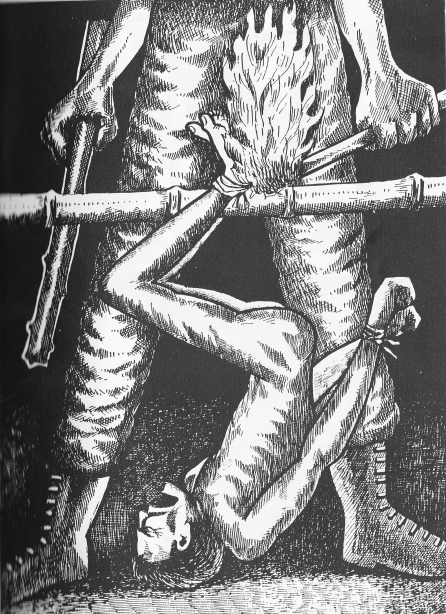 Fotografías tienen especial importancia
 – véase capítulo aparte y módulos
[Speaker Notes: Source: CVICT (Centre for Victims of Torture Nepal)]
C. El examen físico
Piel
En muchos países los torturadores se esfuerzan en evitar lesiones aparentes, utilizando técnicas de tortura que no dejan señales detectables. 
Sin embargo, como capa exterior del cuerpo, la piel refleja la mayor parte de lesiones causadas por tortura. 
Se deben documentar tantas trazas que sean posible y correlacionarlas con la tortura notificada (o quizás todavía no notificada).
[Speaker Notes: For an excellent overview see: Lis Danielsen, Ole Vedel Rasmussen: Dermatological findings after alleged torture, TORTURE, Volume 16, Number 2, 2006 (free full text available).]
C. El examen físico
Piel
Una documentación fotográfica “tan buena como posible” es un elemento clave en la documentación de las lesiones, más aún que trazas como hematomas (lesión contusa con decoloraciones) desaparecen rápidamente.
Si un equipo apropiado hace falta, una simple fotografía o hasta un dibujo es mejor que no tener ninguna documentación.
Por esta razón un módulo especial de ARTIP se ocupa de estrategias que posibilitan lograr mejores fotografías.
C. El examen físico
Piel
Cicatrices comunes provocadas por quemaduras – frecuentemente con cigarrillos – gplpes si la piel está lastimada y cortes con cuchillos, pedazos de vidrio o r instrumentos similares.
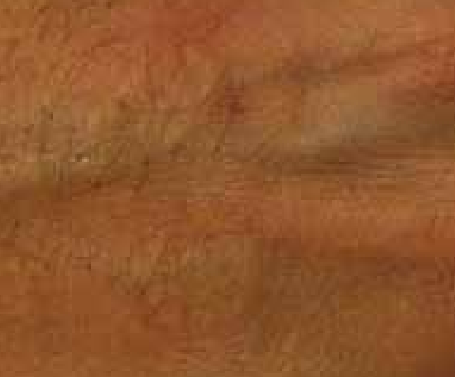 Cicatriz circular antigua de tortura con cigarrillo
C. El examen físico
Piel: Describa Ud.:
1) Ubicación (utilice diagrama de un cuerpo del PE) simétrica, asimétrica
2) Forma: redonda, oval, linear, etc.
3) Tamaño: utilice una regla
4) Color
5) Superficie: escamosa, con costra o ulcerada, 	protuberante, necrótica
6) Periferia : regular o irregular, zona en la periferia
7) Delimitación: pronunciada, relativamente indistinta
8) Nivel en relación con la piel circundante:
	atrófico, hipertrófico, plano
[Speaker Notes: Based on  Lis Danielsen, Ole Vedel Rasmussen: Dermatological findings after alleged torture, TORTURE, Volume 16, Number 2, 2006 (free full text available).]
C. El examen físico
Piel
“Falanga”, (aplicación repetida de golpes en los pies) puede provocar contusiones en el arco del pie e hinchamiento del pie que se extiende del arco hasta el lado medial y el tobillo.1.
Lesiones adicionales como cicatrices pueden resultar si se obliga a la víctima a caminar sobre piedras o vidrio quebrado después de la falanga. 				
	véase también el módulo “Falanga”
[Speaker Notes: For an excellent overview see: Lis Danielsen, Ole Vedel Rasmussen: Dermatological findings after alleged torture, TORTURE, Volume 16, Number 2, 2006 (free full text available).]
C. El examen físico
Cara Il

OjosUtilice la remisión de un médico especialista, si es necesario. 
	La Tomografía computadorizada (TC), la imagen obtenida por resonancia magnética nuclear (IRM) y el ultrasonido de alta resolución (sonografía) pueden necesitarse.

Orejas
	Ejemplo: un fuerte golpe con la palma de la mano sobre una oreja - forma de tortura llamada en América Latina "teléfono“ - conduce a una perforación de la membrana timpánica. Exámenes de laboratorio, TC, IRM pueden detectar las lesiones.

NarizFracturas nasales sencillas: Rayos-X. Fracturas más comlejas: TC. Si hay rinorrea: TC o IRM.
[Speaker Notes: CT (scan) stands for Computed Tomography scan. It is also known as a CAT (Computer Axial Tomography) scan and is commonly available. Magnetic resonance imaging (MRI), nuclear magnetic resonance imaging (NMRI), or magnetic resonance tomography (MRT) is a more complex procedure that is not always available. Especially in older MRI equipment, the patient has to tolerate a narrow, close and noisy space, which might require preparation or special consideration especially in torture survivors.
For further anatomic details, refer to standard textbooks of anatomy (see for example http://www.innerbody.com/anatomy)]
C. El examen físico
Cara II
Mandíbula, orofaringe y cuelloFracturas o luxaciones de la mandíbula, síndrome de la articulación temporomaxilar. Crepitación del hueso hioides o del cartílago laríngeo. Trazas de c hoques eléctricos / quemaduras.
Cavidad bucal y dientes
Estado general, fractura, extracción, pérdida de dientes. Posibilidad de lesiones causadas por aplicación de corriente eléctrica : quemaduras, mordeduras de lengua, encías o labios. Rayos-X, TC, RMI pueden ser necesarios
[Speaker Notes: Oropharynx: Oropharynx (the oral part of the pharynx) reaches from the Uvula to the level of the hyoid bone. 
Especially the examination of the mouth and oral cavity can trigger traumatic memories of sexual or other abuse- perform with care !
Electricity is frequently used in the oral cavity because of high sensitivity of pain and as traces are less readily seen.]
C. El examen físico
Sistema musculoesqueletal
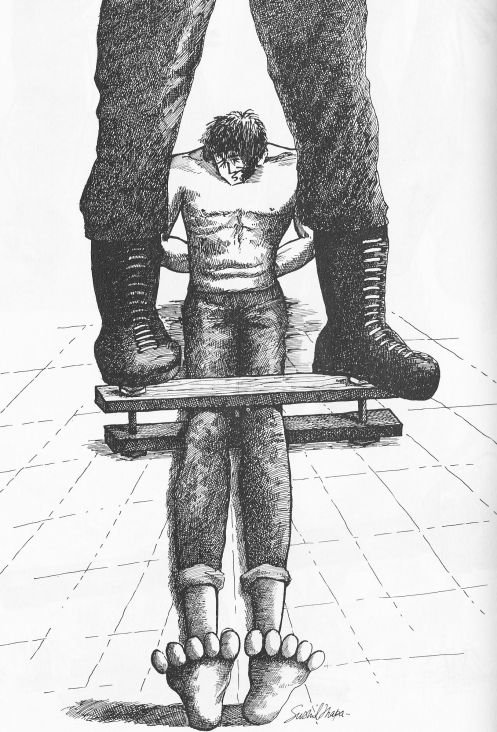 Documentación fotográfica
Examen físico inclusive examen neurológico. 

Rayos-X,
Ultrasonido (sonografía)

TC / RMI  de articulaciones
Scintigrafía ósea
[Speaker Notes: Source: CVICT (Centre for Victims of Torture Nepal)]
C. El examen físico
Tórax y abdomen 
Estado general, hematomas, laceraciones, daños de órganos internos (riñón !). Recurrir a Rayos-X, TC, RMI, ultrasonografía, escintigrafía para confirmar las lesiones.
Sistema musculosesqueletal
Dolores tanto al moverse como en estado inmóvil, distención. 
Rayos-X, TC, RMI, escintigrafía pueden ser necesarios. Con la RMI se detectan osteomielitis, músculos denervados y el síndrome compartimental crónico. 
Sistema genitourinario
Trauma sexual. Con la ultrasonografía y la escintigrafía dinámica. pueden evaluarse los traumatismos.
[Speaker Notes: Kidney damage after (acutely life threatening) damage to muscle cells releasing myoglobine from blood cells (Rhabdomyolysis) or through direct physical impact are common but frequently overlooked. Beatings in the kidney area are frequently used as they are extremely painfull.
See  
Malik GH. Rhabdomyolysis and myoglobin-induced acute renal failure. Saudi Journal of Kidney Diseases and Transplantation. 1998;9(3):273. 
Lameire N, Vermeersch E. Nephrological and moral aspects of physical torture. Nephrology Dialysis Transplantation. 1995;10(2):160–1.]
C. El examen físico
Sistema nervioso central y periférico 
Aspectos especiales:
 plexopatía braquial
(más fuerza en una mano que en otra, caída de la 	muñeca, debilidad del brazo)Examine si hay Radiculopatías.

Examen(es) mediante:
TC, RMI, EEG y Velocidad de Conducción Nerviosa (VCN)
C. El examen físico
Sistema nervioso central y periférico 
Lesiones cerebrales contusas (causadas por golpes o caídas) y hemorragias intracraneales son corrientes. Frecuentemente constituyen problemas ignorados que por eso pueden cuestionar las evaluaciones.
Especialmente las hemorragias intracraneales amenazan la vida. Hay que reconocerlas y tratarlas inmediatamente. Pérdida de conocimiento, mareo y vómito pueden ser las primeras señales. Rápidamente se deben tomar las medidas necesarias.
C. El examen físico
Sistema nervioso central y periférico
Traumatismos craneales recurrentes – incluso si no son de gran intensidad – pueden conducir a varios problemas crónicos y a largo plazo como trastornos del sueño, problemas de memoria e irritabilidad (síndrome tras conmoción cerebral).
Síntomas pueden solapar, pero también “imitar” el trastorno por estrés postraumático como la reacción psicológica más común a la tortura.
[Speaker Notes: See also Mollica RF, Henderson DC, Tor S. Psychiatric effects of traumatic brain injury events in Cambodian survivors of mass violence. BJP. 2002 Jan 10;181(4):339–47,
and http://concussion.buffalo.edu/management%20of%20concussion%20and%20post%20concussion%20syndrome.pdf


Magnetic resonance imaging (MRI), nuclear magnetic resonance imaging (NMRI), or magnetic resonance tomography (MRT) is a more complex procedure that is not always available. Especially in older MRI equipment, the patient has to tolerate a narrow, close and noisy space, which might require preparation or special consideration especially in torture survivors.]
C. El examen físico
Sistema nervioso central y periférico
El diagnóstico puede ser difícil, puede requerir exámenes neuropsicológicos y una forma especial de la IRM o sea una toma de imágenes de lesiones “contusas” sin obvia hemorragia intracraneal . 
Un hallazgo negativo en este procedimiento no puede excluir un síndrome tras conmoción cerebral.
[Speaker Notes: See also Mollica RF, Henderson DC, Tor S. Psychiatric effects of traumatic brain injury events in Cambodian survivors of mass violence. BJP. 2002 Jan 10;181(4):339–47,
Boake C, McCauley SR, Levin HS, Pedroza C, Contant CF, Song JX, et al. Diagnostic Criteria for Postconcussional Syndrome After Mild to Moderate Traumatic Brain Injury. J Neuropsychiatry Clin Neurosci. 2005 Aug 1;17(3):350–6. 

and http://concussion.buffalo.edu/management%20of%20concussion%20and%20post%20concussion%20syndrome.pdf


Magnetic resonance imaging (MRI), nuclear magnetic resonance imaging (NMRI), or magnetic resonance tomography (MRT) is a more complex procedure that is not always available. Especially in older MRI equipment, the patient has to tolerate a narrow, close and noisy space, which might require preparation or special consideration especially in torture survivors.]
D. Examen y evaluación tras modalidades específicas de tortura
En el informe se suelen utilizar las siguientes calificaciones:

No hay relación … (La lesión no puede haber sido causada por el 									 traumatismo que se describe) 
Hay una relación probable: …(La lesión puede haber sido causada 			por el traumatismo o puede haber obedecido a muchas otras causas.)
Hay una firme relación … (la lesión puede haber sido causada por el 	  traumatismo que se describe y son pocas las otras causas posibles)
Es típica de … (cuadro que normalmente se observa con este tipo de 						traumatismo, aunque podría haber otras causas) 
Da un diagnóstico de .. (el cuadro no puede haberse constituido de 									un modo distinto del descrito.).
D. Examen y evaluación tras modalidades específicas de tortura
Nota: Las calificaciones o la fraseología requerida  pueden diferir de un país a otro según sus normas y su legislación. El Protocolo de Estambul ofrece ejemplos, pero no normas vinculantes.
D. Examen y evaluación tras modalidades específicas de tortura
La concordancia global* sólo se expone en el informe – en el informe final – si las normas forenses del país afectado la consideran.

*No la concordancia entre una técnica determinada de tortura o un trauma y lesiones específicas.
	Para más detalles véase: 
	a) módulos avanzados  b) Atlas de la Tortura  c) el PE
Pruebas físicas de tortura
E. Pruebas de diagnóstico especializadas
E. Pruebas de diagnóstico especializadas
Puede ser que se necesiten exámenes basados en la situación dada (disponibilidad, heridas probables, objetivo y empleo de los resultados, procedimientos judiciales, consideración de diagnósticos, terapia). 				 Se deben equilibrar las necesidades con el estrés que éstas provocan en el cliente y con los efectos segundarios.
Si los exámenes indicados no han podido efectuarse por falta de los medios necesarios para ello, estos exámenes deben ser recomendados en el informe.
Un hallazgo negativo no excluye necesariamente la tortura.
Véase:  Anexo del PE y el módulo dificultades/peligros